XX Congreso Argentino de Hematología
¿Puede la enfermedad hematológica ser el emergente de un conflicto emocional?
Gustavo Chiozza
¿Puede la enfermedad hematológica ser el emergente de un conflicto emocional?
?
… ¿pero cómo?
No
Sí
… ¿pero qué?
¿Cómo un conflicto emocional puede manifestarse como enfermedad hematológica?
¿Qué conflicto emocional puede manifestarse como enfermedad hematológica?
Cómo
Qué
Explicación
Cabeza
Hemisferio Izq.
Teoría
¿Emergente?
Comprender
Corazón
Hemisferio Der.
Ejemplo
¿Conflicto Emocional?
Primera Parte
Segunda Parte
Relación Mente-Cuerpo
Investigación Anemia
Primera Parte:
Relación Psique-Soma
Filosofía
Ciencia
Conjeturas
Hechos
Imaginación
Realidad
Dos formas distintas de la Existencia
Lo que en realidad existe
Lo que en realidad no existe…
… pero existe en la imaginación de los filósofos
De este tipo de reflexiones se ocupa la Filosofía
Esta forma de ordenar la existencia en DOS tipos distintos se conoce como:
DUALISMO CARTESIANO
MATERIA
(res extensa)
IDEA
(res cogitans)
Cuerpo
Somático
En el mundo
Percepción
Alma
Psíquico
En la mente
Recuerdo
DUALISMO CARTESIANO
PSICOGÉNESIS
SOMÁTICO
PSÍQUICO
¿?
SOMATOGÉNESIS
Un modelo epistemológico que sólo considera dos únicos existentes (lo psíquico y lo somático), no deja lugar para un tercer existente: aquello que, no siendo ni psíquico ni somático, relacione ambos existentes.
¿-?
PSIQUICO
SOMÁTICO
«El misterioso salto de la mente al cuerpo es el callejón sin salida del dualismo cartesiano»
Enfermedad hematológica
CONFLICTO EMOCIONAL
Emergente
Recuerdo de percepciones
Mental
2º
Psíquico
Pensamiento
Imaginación
1º
2º
ORINA
1º
2º
Psíquico
1º
Pero qué es primero, ¿el riñón o la  IDEA  del riñón?
teleología
pensamiento en la materia
Finalidad
Significado
Sentido
Sensación
Afecto
Lo Psíquico es el Sentido
[Speaker Notes: ----- Notas de la reunión (14/10/11 09:16) -----
El riñón no existiría si no existiera primero la idea de filtrar.
La finalidad, la intención, no es la causa.
La causa antecede al efecto, la finalidad lo sucede.
Por eso se llama a la teleología "la causa final".
Al pensamiento causal no se le aplica la idea de "origen".]
1º
Somático
Percepción
MATERIA
2º
Recuerdo
Habíamos dicho
IDEA
1º
Psíquico
Sensación
SENTIDO
Ahora decimos
2º
Recordar Sensaciones
Cómo
Qué
Percepción
Sensación
Lo que se puede ver, oír, tocar, oler y gustar.
Lo que se puede pesar y medir.
Caracteriza al OBJETO.
Las sensaciones, los afectos y los deseos.
Lo que sólo sabe quien lo siente.
Caracteriza al SUJETO.
Físico
Psíquico
Signos
Síntomas
La doble existencia del hombre
El Ser
Lo Óntico
El hombre es lo que es
pero también
El hombre es lo que no es…
El Padecer
Lo Pático
y quiere, puede o debe ser
[Speaker Notes: ----- Notas de la reunión (14/10/11 09:33) -----
Ya exploramos la Sensación. Hablemos un poco más de la Percepción.]
Las abejas tienen un espectro visual distinto al humano. Entonces…
¿De qué color son las flores?
¿Las cosas son como las veo yo?
¿O son como las ve Usted?
La precepción que debería dar cuenta de los objetos, en lugar de ser objetiva…
… es subjetiva!
[Speaker Notes: ----- Notas de la reunión (14/10/11 09:51) -----
Cada especie tiene las capacidades perceptivas que necesita para sobrevivir. Las víboras tienen sensores de temperatura para saber, a la hora de morder, dónde están las arterias. Las abejas ven en las flores marcas que las ayudan en el aterrizaje.
ahora si ellas ven en las flores cosas que nosotros no vemos...
Madre hay una sola...]
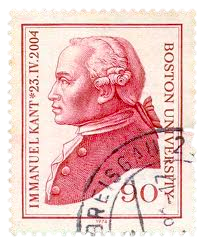 La realidad –la cosa– en sí misma es incognoscible.
Sólo puedo conocer a la cosa en mí.
noúmeno
observador
propiedades
categorías
«fenómeno»
OBJETIVIDAD
Percepción
SOMÁTICO
ENFERMEDAD
OBSERVADOR
Conciencia
¿?
conceptos
noúmeno
PSÍQUICO
Sensación
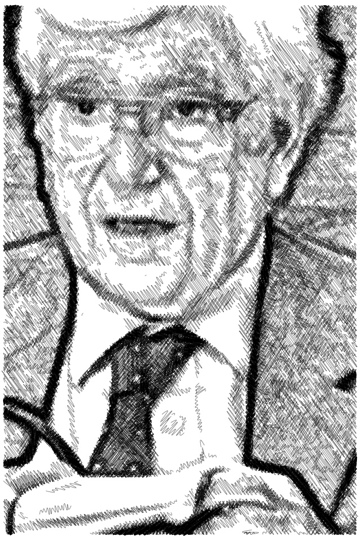 DOBLE ORGANIZACIÓN DEL CONOCIMIENTO EN LA CONCIENCIA
Psíquico y somático no son dos existentes distintos sino dos formas de “categorizar” que tiene la conciencia.
Llamamos somático a lo que podemos percibir; y llamamos psíquico a lo que tiene un sentido
La enfermedad “en sí” no es ni psíquica ni somática.
DESDE ESTE ENFOQUE EPISTEMOLÓGICO
Toda Enfermedad
PUEDE SER PERCIBIDA COMO UNA ALTERACIÓN MATERIAL
PUEDE SER COMPRENDIDA EN SU SIGNIFICADO INCONCIENTE
La Enfermedad
como Significado Inconciente
Siempre aparece entramada con la vida del enfermo; nunca es algo ajeno, externo o casual
Es la manera que el enfermo ha encontrado para tramitar un Drama Vital
Se trata de una Historia, centrada en un Afecto que el enfermo ha Reprimido
Estas historias tienen elementos típicos que se repiten en distintos enfermos de una misma enfermedad.
Cada enfermedad tiene un guión biográfico típico.
Evidencias Clínicas
«Una enfermedad es tan típica desde el punto de vista psíquico como lo es desde el punto de vista físico»
ESPECIFICIDAD
«A cada enfermedad le corresponde un Afecto Reprimido»
«Descubrir ese Afecto en cada enfermedad es el objetivo de nuestra investigación»
El Afecto
Es un proceso de descarga Corporal
La conciencia registra la descarga como una serie de Sensaciones Somáticas que por su configuración específica, reconoce como un particular afecto
La descarga se lleva a cabo siguiendo un patrón heredado, específico para cada afecto, que denominamos Clave de Inervación
Descarga del Afecto
Clave de Inervación
MIEDO
descarga
Afecto Típico
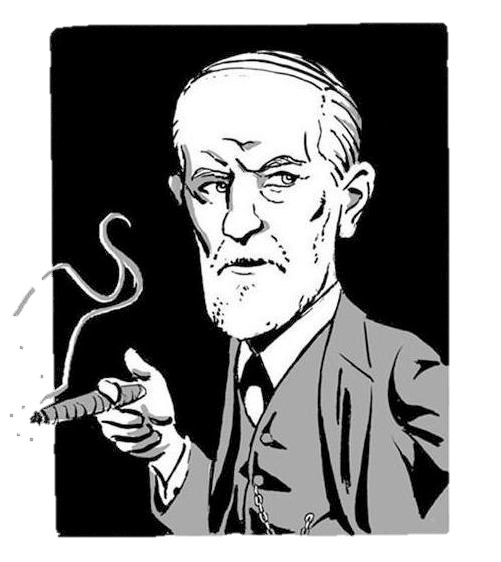 El genuino motivo de la REPRESIÓN es impedir el desarrollo de un AFECTO DISPLACENTERO
El afecto puede ser displacentero por estar unido a una determinada representación.
La represión puede sustituir a la representación original por otra.
El afecto se registra, entonces, como tal, pero ya no resulta displacentero.
Neurosis
Enfermedad Somática
UNA de las inervaciones corporales recibe el total de la investidura de la clave.
La conciencia ya no reconoce la descarga como afecto, dado que no es la descarga típica.
La conciencia registra una sensación somática exagerada como Síntoma Corporal
El afecto resulta intolerable independientemente de la representación a la que está unido.
La represión para evitar el afecto, DESESTRUCTURA su clave de inervación.
Descarga Normal del Afecto
Clave de Inervación
MIEDO
descarga
Afecto Típico
Represión del Afecto Miedo
La clave de Inervación
se desestructura
DIARREA
descarga
Síntoma Corporal
Represión del Afecto Llanto
La clave de Inervación
se desestructura
EPÍFORA
descarga
Síntoma Corporal
¿llanto?
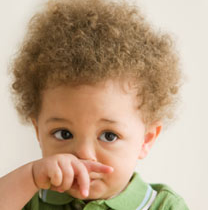 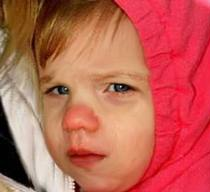 En Síntesis
resfrío
gripe
Comprendido en su significado inconciente, el síntoma constituye un acto pleno de sentido; un «gesto» corporal que expresa una fantasía inconciente.
AFECTO
REPRIMIDO
SÍNTOMA
CORPORAL
SÍMBOLO
Emergente
Segunda Parte:
EL SIGNIFICADO INCONCIENTE ESPECÍFICO DE LA ANEMIA
«UN ESTUDIO PSICOANALITICO DE LA ANEMIA»
Luis Chiozza – Gustavo Chiozza
M. Estela Bruzzon – Mirta F. de Dayen – Gloria I. de Schejtman
SANGRE
tejido líquido
Coagulación
Excreción
Transporte de nutrientes
Inmunidad
Transporte de O2
HEMOGLOBINA
CO2
ANEMIA
↓O2
↓Hemoglobina
Signo
Síntoma
Astenia
Palidez
2º
Disnea Taquicardia
Cada función del cuerpo persigue una finalidad.
Esa finalidad es también el sentido de esa función; su significado.
Nosotros buscamos relacionar, específicamente, cada función del cuerpo con un sentido en el alma.
Muchos órganos ejercen más de una función. Pero en general, una de ellas –por ser la más representativa– representa al conjunto entero del órgano y sus funciones.
«Somos de la misma sangre»
Glóbulos Blancos
Identidad
Glóbulos Rojos
«Me volvió la sangre al cuerpo»
Vida
Pensamos que la función de transportar oxígeno es la más representativa de todas las funciones de la sangre.
Es la función más perentoria
La Hb. es el 95% contenido proteico del GR.
Los GR. son +90% de la población «celular» de la sangre
Es una función tan inherente a la sangre como su cualidad de ser roja; ya que ambas cosas dependen de la Hb.
Combustión
energía
Transporte de oxígeno
Fuego
vida
O2
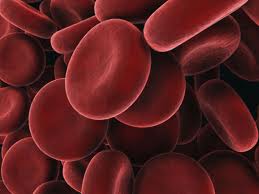 SANGRE
«La sangre es la vida»
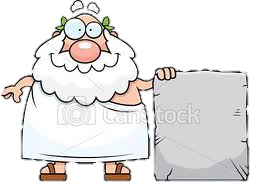 Anemia
AN
HAIMA
SIN SANGRE
Eritrocitos
Hemoglobina
VIDA
SIN VIDA
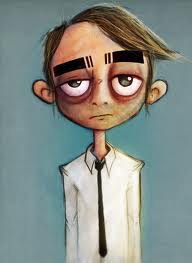 ASTENIA
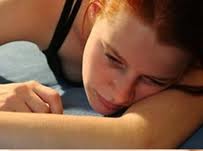 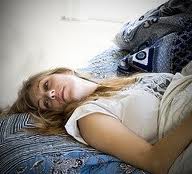 Sin Vitalidad
Sin Sangre
Sin energía
Sin Combustión
SinFuego
Sin oxígeno
Desánimo
Respiración pulmonar
disnea
Desaliento
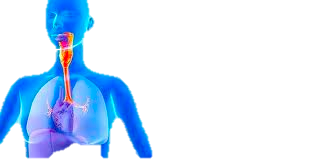 Anemia
Respiración metabólica
Desánimo
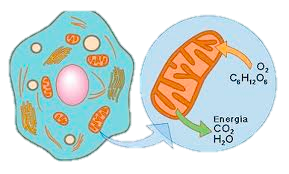 [Speaker Notes: ----- Notas de la reunión (14/10/11 10:53) -----
Espirometrías: el aliento ayuda a animarse.]
VIDA
POR DELANTE
REPOSADA
PACIFICA
ECOLOGICA
VEGETAL
¿
?
VIDA
SANGRE
SEXO
VIDA
ROJO
PASION
FUEGO
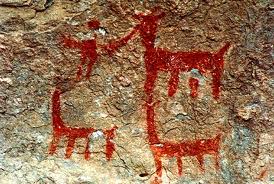 Para los primitivos el ROJO era el primer color.
Colorado significa rojo; pero también, que tiene color.
Quizás, por su vinculación con la sangre, dar color significa también dar vida.
Lo que da color a la Vida, son los Afectos
envidia
celos
venganza
ofensa
Cada afecto tiene su propio color…
aburrimiento
bronca
El color ROJO representa al conjunto de afectos; a la Emoción en general.. a la Pasión.
SANGUÍNEO
PALIDEZ
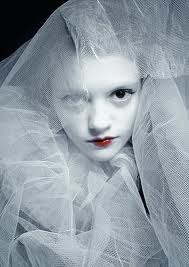 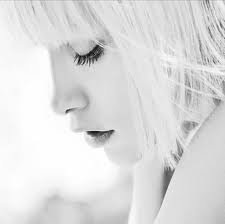 poco expresivo
sin vida
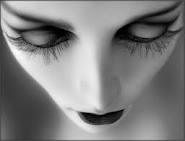 Falta Color…
Falta Vida…
Falta «Sangre»…
desanimado
PALIDEZ
ISQUEMIA
Es un intento de evitar que un afecto penoso llegue al corazón.
Evitar que la «sangre» llegue.
Es como una isquemia generalizada.
Es el intento de inhibir la vida afectiva.
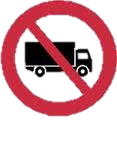 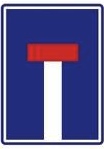 coronarias
hemoglobina
Cuando la vida nos niega la satisfacción de las pulsiones, una alternativa extrema para evitar la desdicha, es el intento de matar las pulsiones, apagar los deseos, inhibir los afectos…desvitalizar la vida…
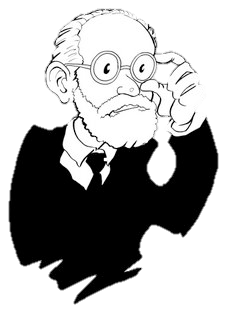 «Si se lo consigue, entonces se ha resignado toda otra actividad (se ha sacrificado la vida), para recuperar, por otro camino, sólo la dicha del sosiego.»
FREUD, 1929.
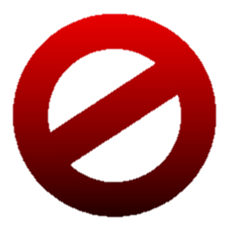 AFECTOS
NO SENTIR
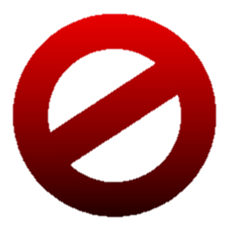 DOLOR
FRUSTRACIÓN
NO SENTIR
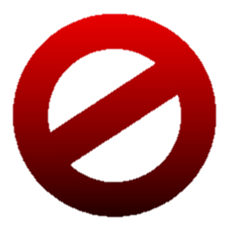 DESEOS
NO SENTIR
INDOLENCIA
IN-DOLENTE
Insensible
Impasible, Apático
Indiferente
Desganado
Que no se conmueve
Flojo
Perezoso
Abandonado
Lo que corre por las venas
ANEMIA
SIN SANGRE
SANGRE
Sin Pasión
Pasión
APATÍA
INDOLENCIA
Congestión Mucosa Genital
Excitación
RUBOR
Conflicto con la Excitación
Inhibición de la Excitación
INDOLENCIA
Porque la imagina desmesuradamente roja, carnal, fogosa.
Afecto
vergüenza
A su vida le falta pasión
Es el pálido reflejo de la vida que quisiera vivir
Ponerse colorado
Más Sangre
Más Vida
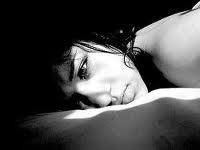 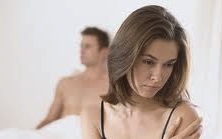 INDOLENCIA
Pálida
Sin color
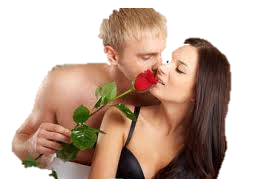 El sujeto sueña con lo que le falta.
Pero como la pasión está inhibida
Sueña un amor no carnal.
Un amor, platónico, romántico, imposible.
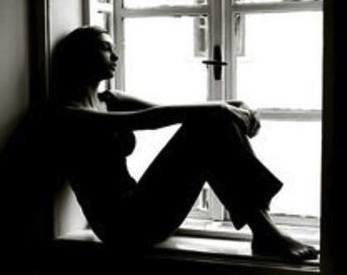 Retorno de lo reprimido
pasión
El deseo idealizado no es carnal sino espiritual
No busca la satisfacción sino que se alimenta de la renuncia abnegada
VIDA
Ideal romántico
El romántico escribe y describe la vida pasional que sueña… pero que no vive.
Exalta la belleza bucólica de la vida campestre… pero vive en la ciudad.
Se enamora de una mujer pudorosa, blanca como la porcelana.
También la joven virginal que sueña con el Príncipe Azul
Ideal romántico
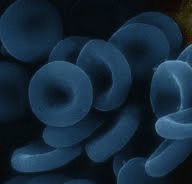 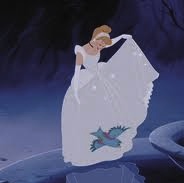 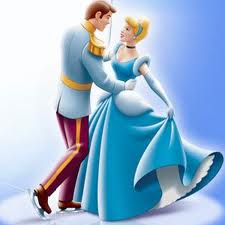 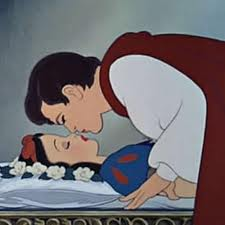 nobleza
Sangre azul
(breve paréntesis psicológico
NOS QUITA
OBJETO MALO
CARENCIA
FRUSTRACIÓN
QUITAR
Fin del paréntesis.)
[Speaker Notes: ----- Notas de la reunión (19/10/11 18:11) -----
Me pica el bagre.
La culpa la tiene el gobierno; la gente rica.]
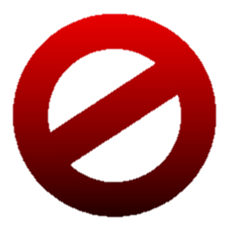 Pasión
INDOLENCIA
NO SENTIR
DESEO
DESEO
Rojo
Fuego
Carnal
Evitar
Dolor
TEMOR
Ideal romántico
Ideal romántico
VIDA
VIDA
Príncipe azul
Príncipe azul
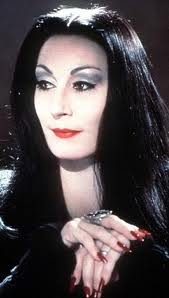 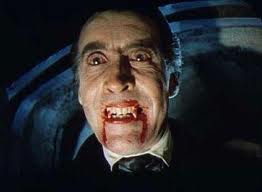 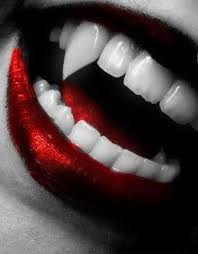 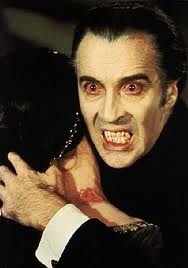 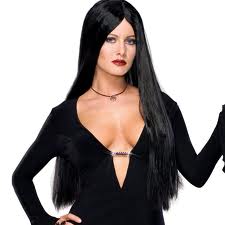 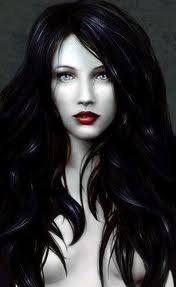 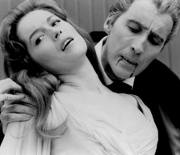 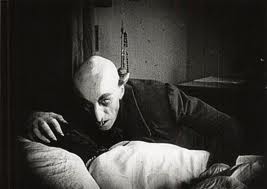 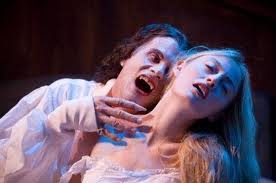 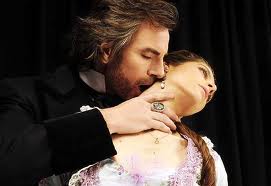 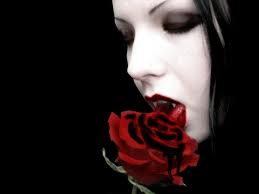 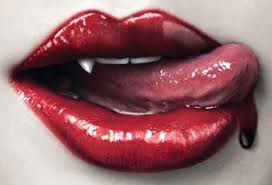 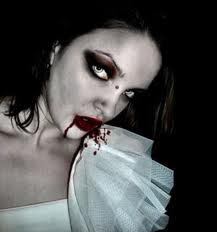 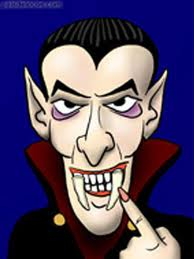 ANÉMICO
representa
Muerto en vida
Pálido
Necesita Sangre
representa
representa
rep.
ANÉMICO
OBJETO IDEAL DESEADO
Pasional
Erótico
Carnal
Chupa Sangre
Fortaleza
Inmortal
OBJETO TEMIDO
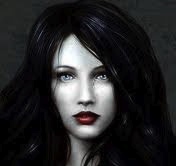 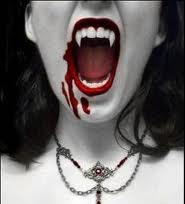 VAMPIRO
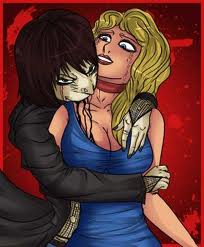 ¿Mito o Realidad?
Parásito chupasangre
Murciélago
PORFIRIAS
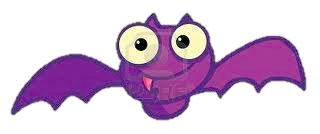 Patología del HEMO
Anemia Hemolítica
Fotosensibilidad
Boca abierta
Encías retraídas
Tto. Glóbulos rojos
En Síntesis
Por temor a la frustración  y al dolor
Por temor a la intensidad de las pasiones
Por miedo a la excitación, imaginándola demasiado roja, carnal y fogosa
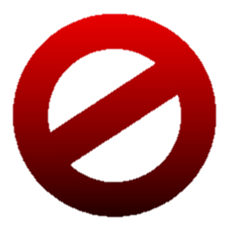 Vida Afectiva
NO SENTIR
INDOLENCIA
INDOLENCIA
Apatía
Indiferencia
VIDA
Se vuelve anestesiada, indolora, incolora…
Ha perdido toda motivación; todo interés
Le falta pasión
Ideal romántico
Los deseos reprimidos retornan, pero privados de su intensidad, roja y carnal.
Le parece un pálido reflejo de la que quisiera vivir
Represión del Afecto INDOLENCIA
La clave de Inervación
se desestructura
↓O2
Astenia
Palidez
Disnea
Taquicardia
descarga
Anemia
Astenia
Desánimo
Falta de Vitalidad
Palidez
Desaliento
Disnea
Excitación
Taquicardia
INDOLENCIA
ANEMIA
Conflicto Emocional
Enfermedad Hematológica
Emerge como
Trastornos hepáticos
Trastornos renales y urinarios
Litiasis Renal
hiperplasia de próstata
Diabetes
Cardiopatías Isquémicas 
Hipertensión Arterial Esencial
Trastornos Respiratorios
 Asma Bronquial
Psoriasis
Enfermedades Autoinmunitarias
Lupus Eritematoso Sistémico
Micosis
Gripe
Várices de miembros inferiores
Hemorroides
Trastornos Óseos
Cáncer
Melanoma
Leucemia Linfoblástica Aguda
Esclerosis en Placas
Parkinson
Obesidad
SIDA
Enfermedades Tiroideas
Herpes Ocular
Ampollas, vesículas y quistes
Cefaleas y Accidentes cerebrovasculares
Esclerosis
Enfermedades Dentarias
La Tristeza y el llanto 
anemia
Más Información
www.funchiozza.com
Muchas gracias.